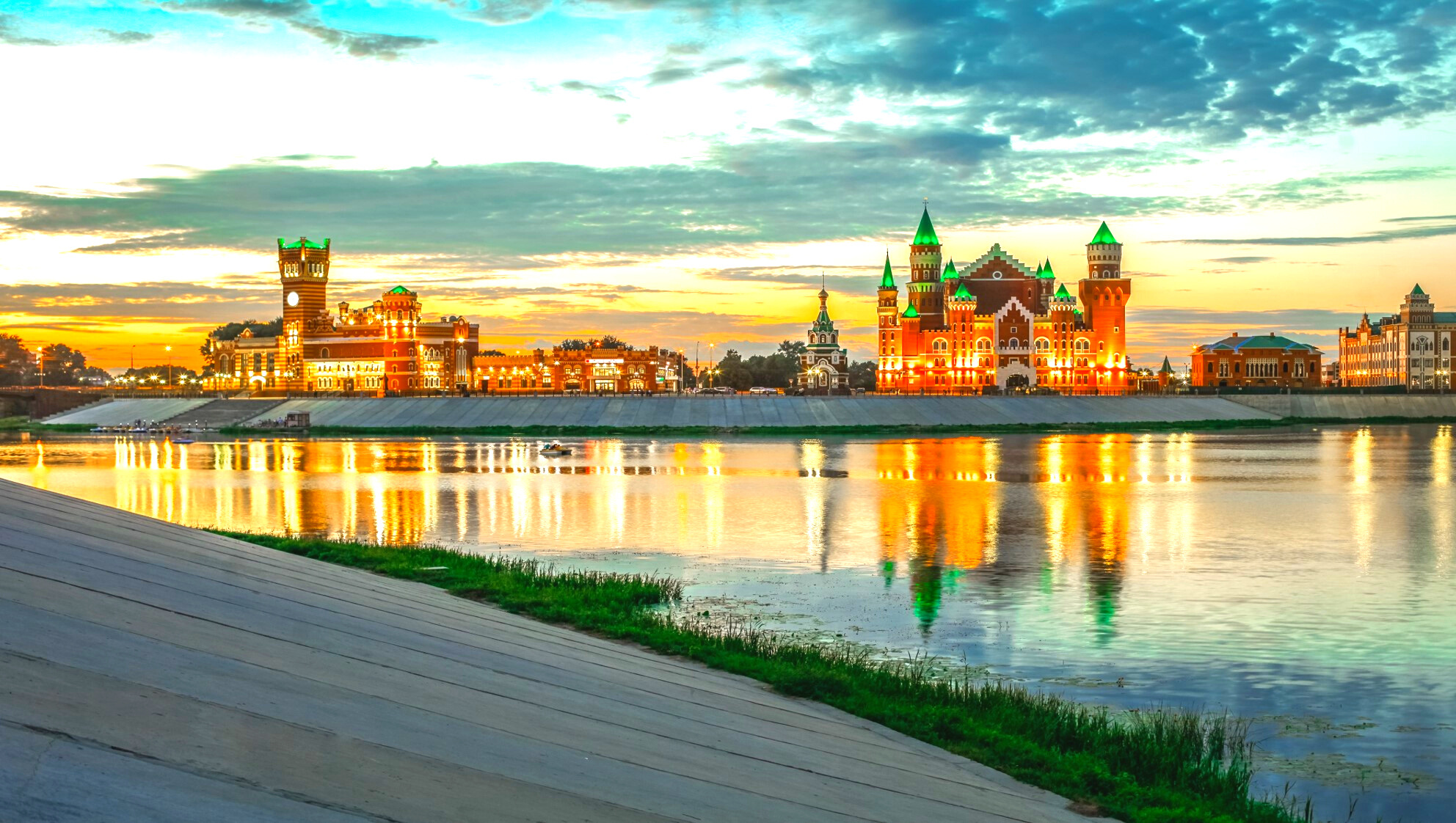 ТУРОПЕРАТОР ШЕЛКОВЫЙ ПУТЬ
ЯРКИЕ ВЫХОДНЫЕ В ПРИВОЛЖЬЕ.Марий Эл.ВКУСНО ЕДЕМ! ВКУСНОЙОШКА!
Целевая аудитория: Семейный тур, взрослые туристы
Сезонность: круглогодично
Продолжительность: 2 ДНЯ/1 НОЧЬ
Способ передвижения: ж\д проезд из Москвы, автобусное обслуживание на месте
Населенные пункты, через которые проходит маршрут: Йошкар-Ола
Стоимость: от 14900 руб.
ОБЩИЕ СВЕДЕНИЯ
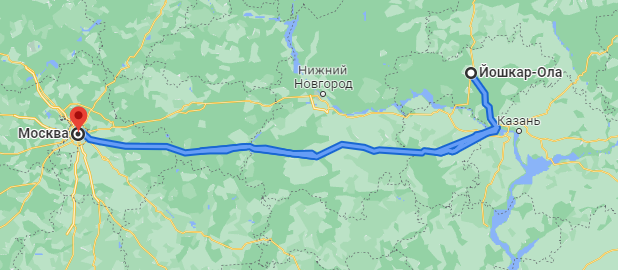 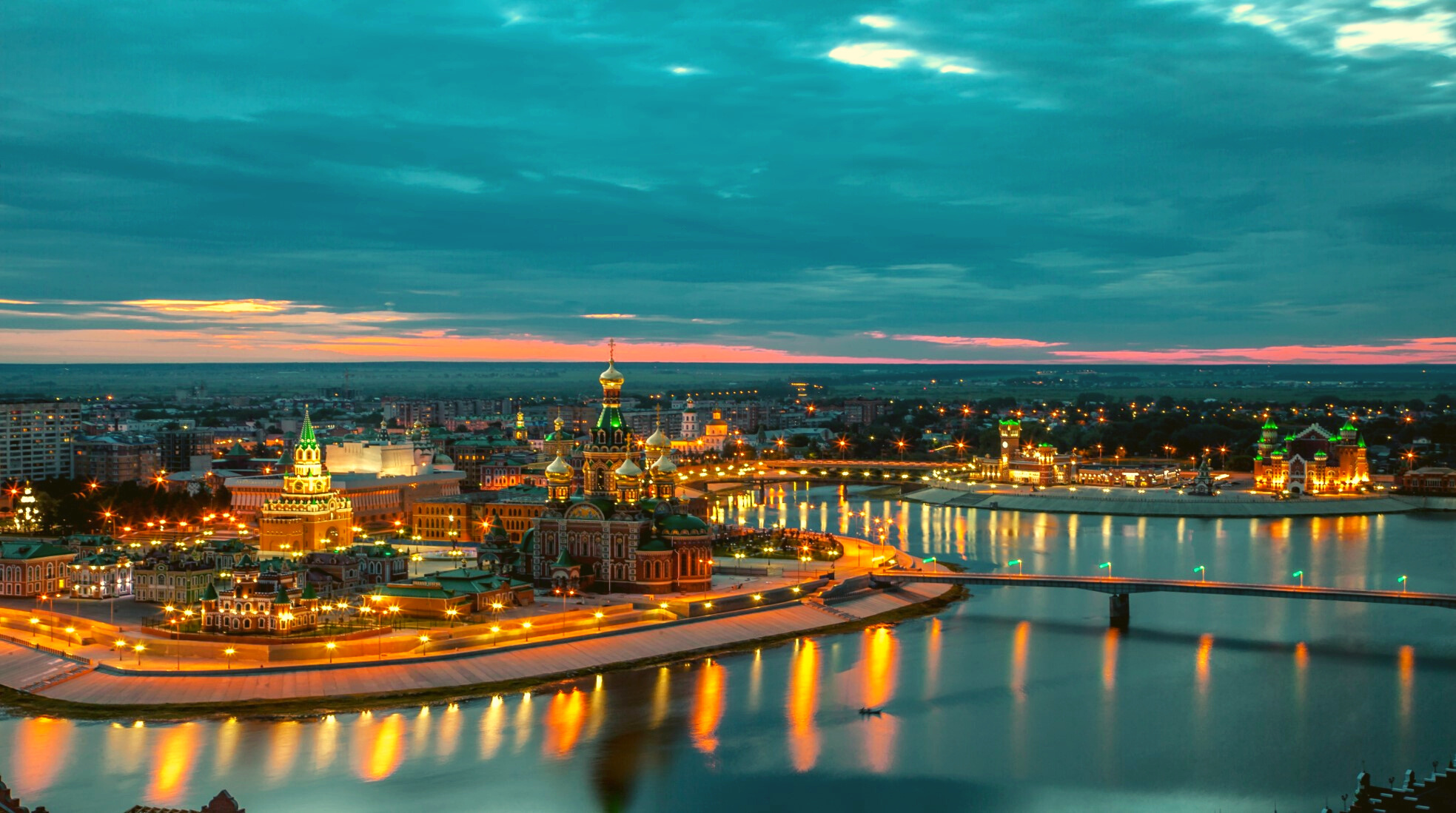 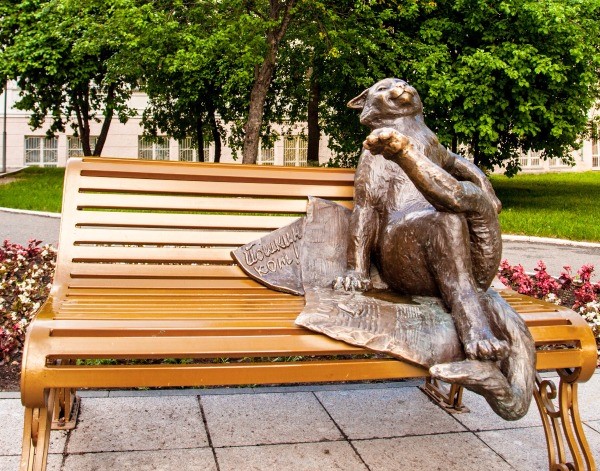 1 ДЕНЬ
ЗНАКОМСТВО С ЙОШКАР-ОЛОЙ НА ОБЗОРНОЙ ЭКСКУРСИИ
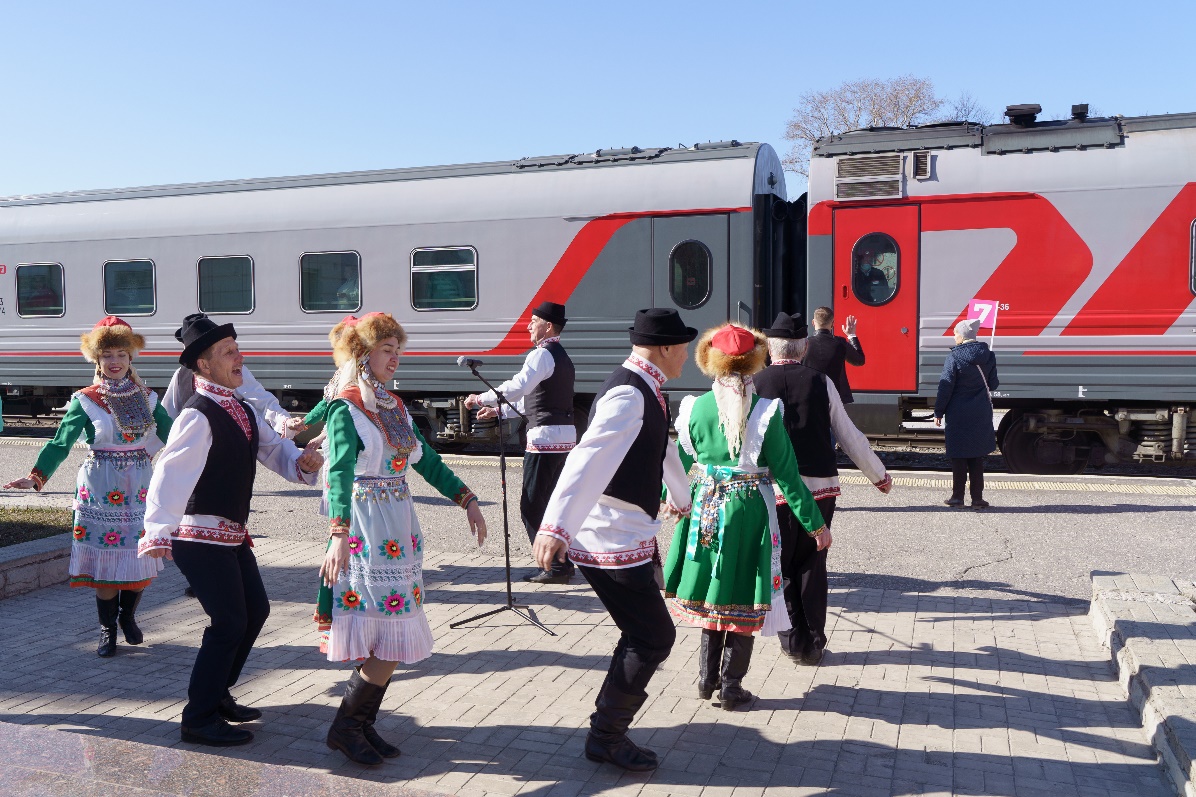 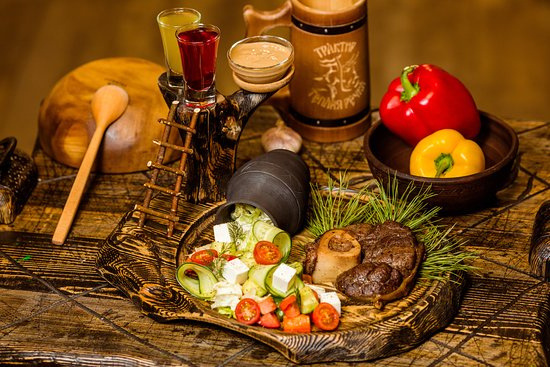 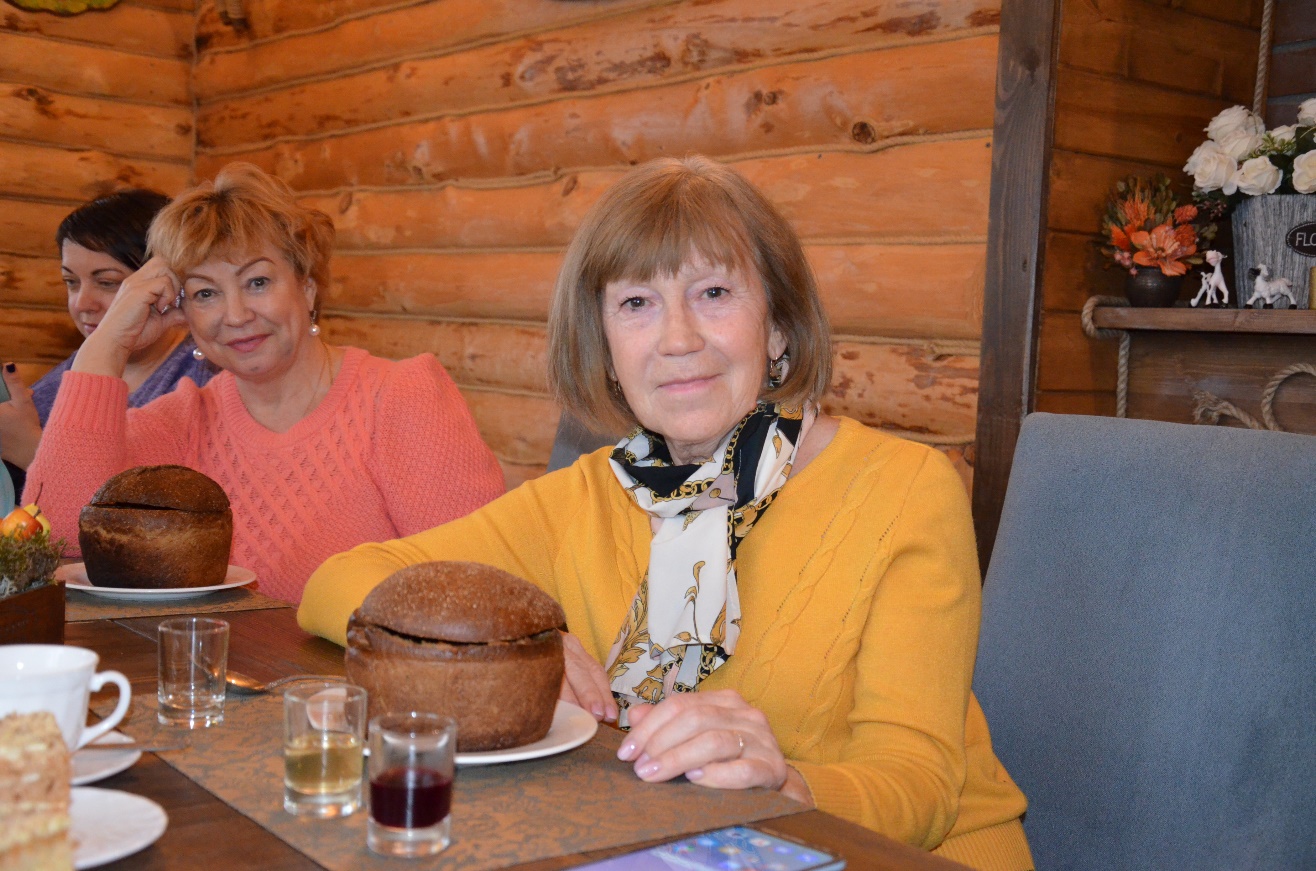 НАЦИОНАЛЬНЫЙ ОБЕД В ТРАКТИРЕ "ТЕПЛАЯ РЕЧКА"
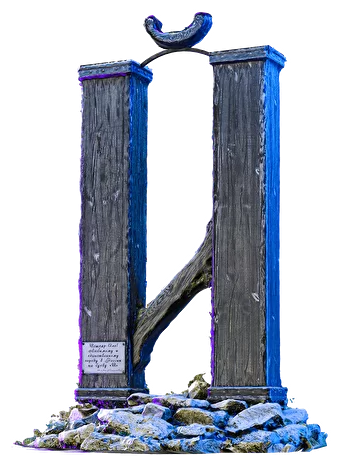 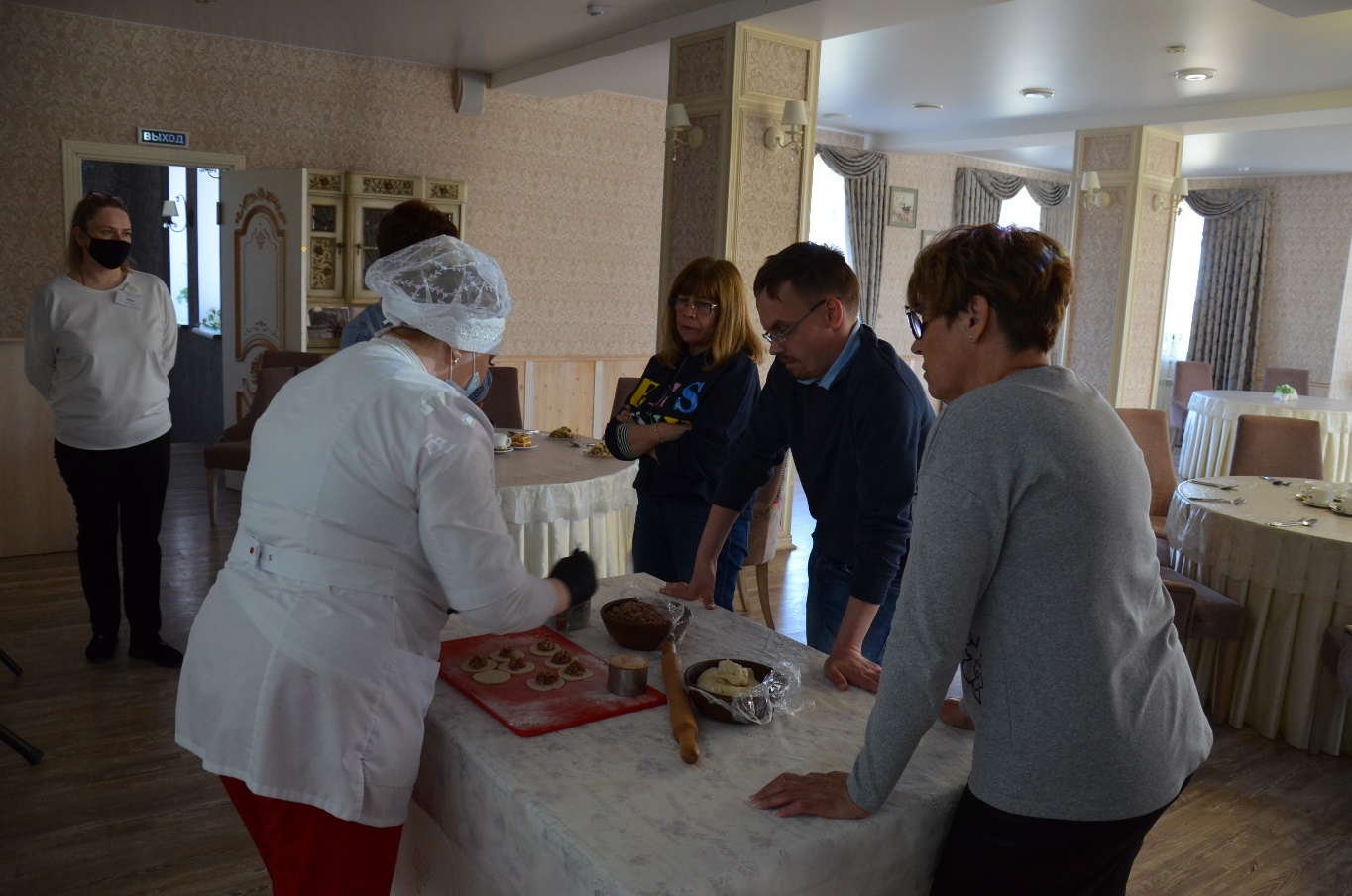 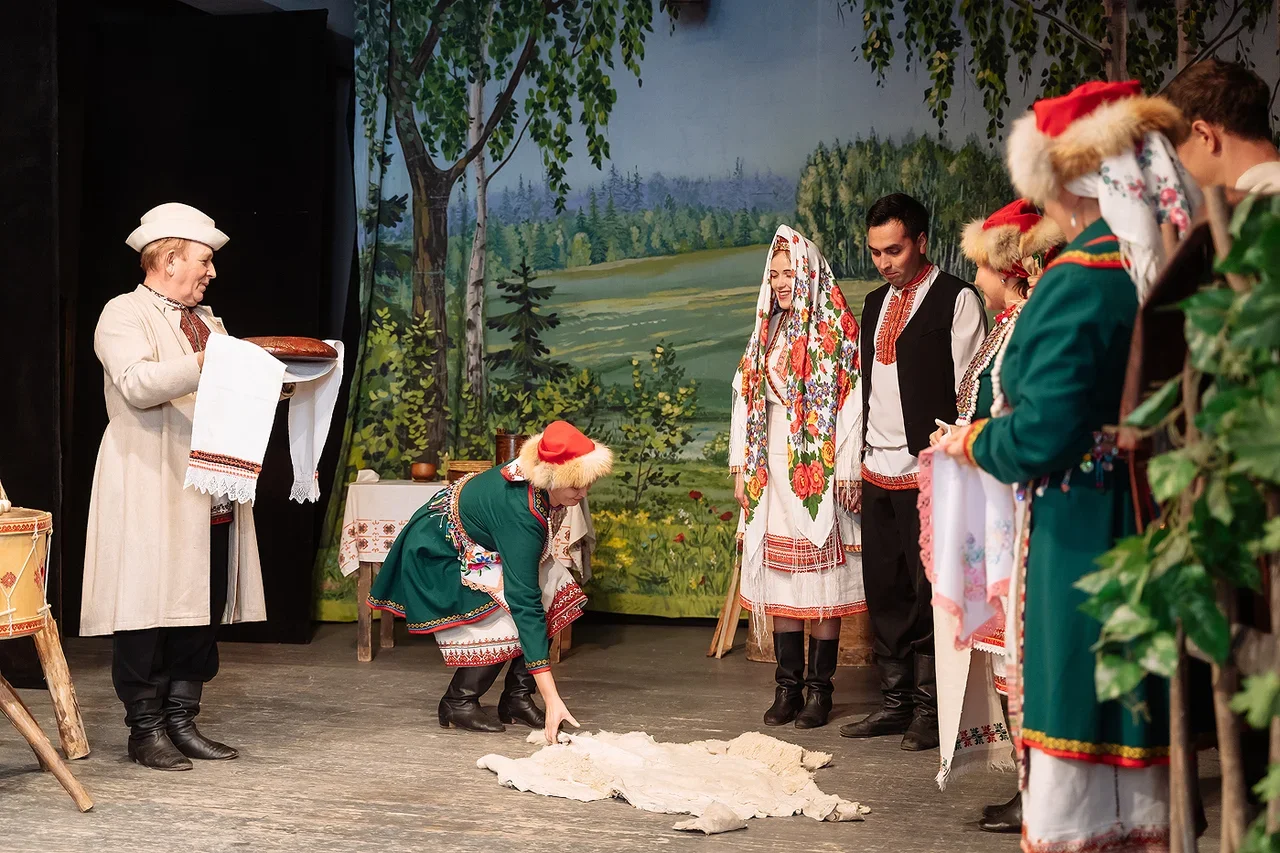 МУЗЫКАЛЬНАЯ ПРОГРАММА В ТЕАТРЕ ИМ.ШКЕТАНА
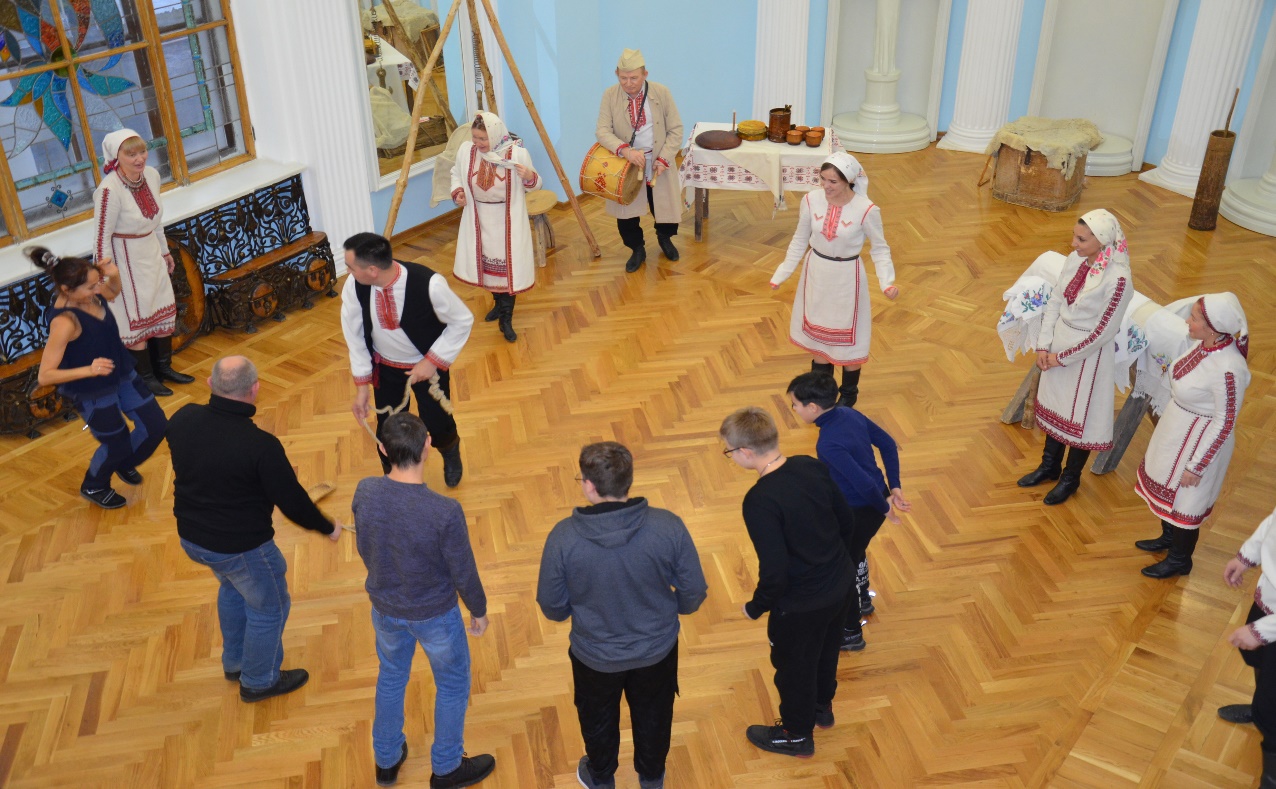 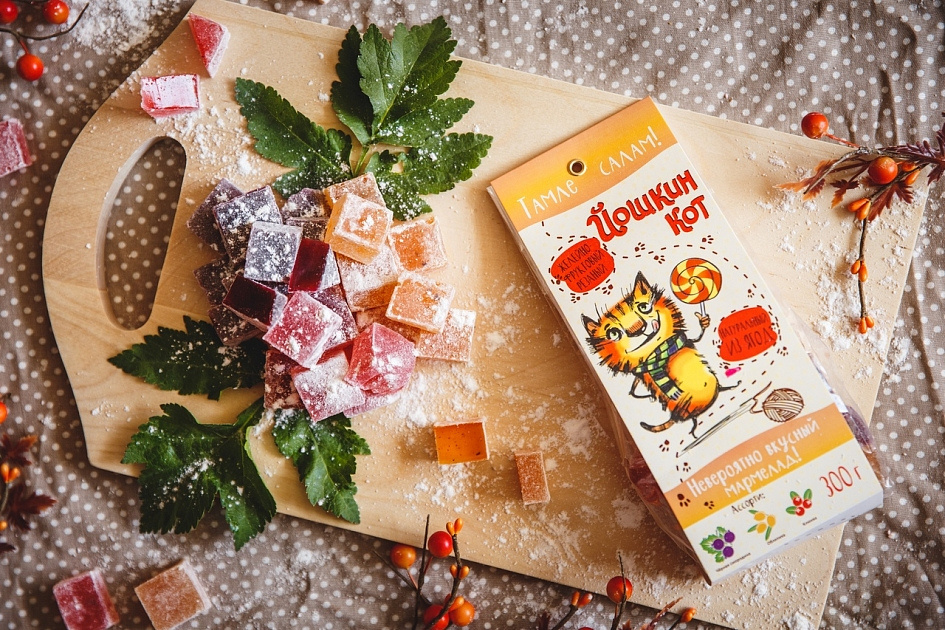 "ДАРЫ ЗАПОВЕДНОЙ МАРИЙ ЭЛ" - ПОСЕЩЕНИЕ ГАСТРОМУЗЕЯ
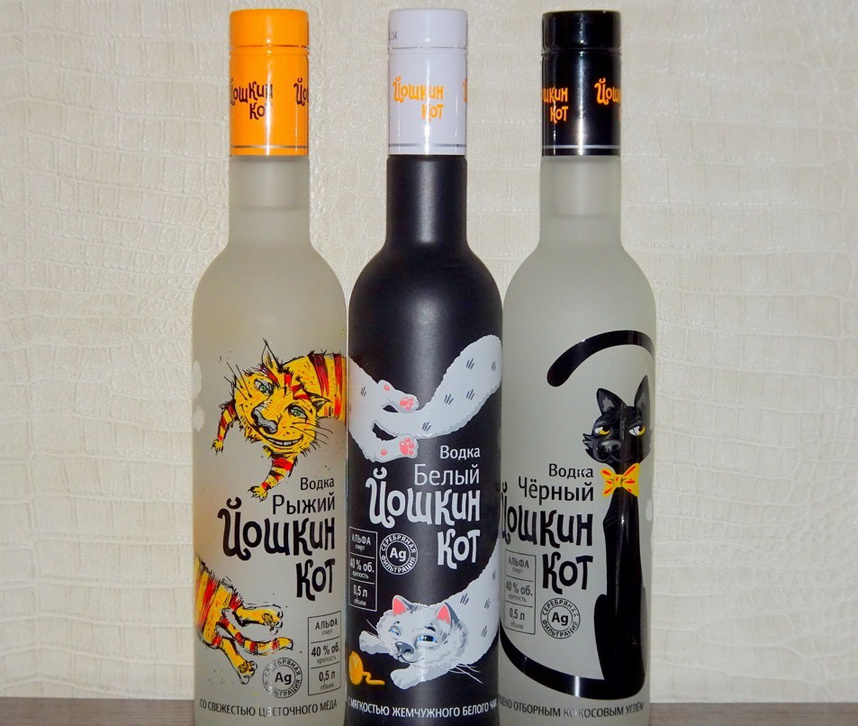 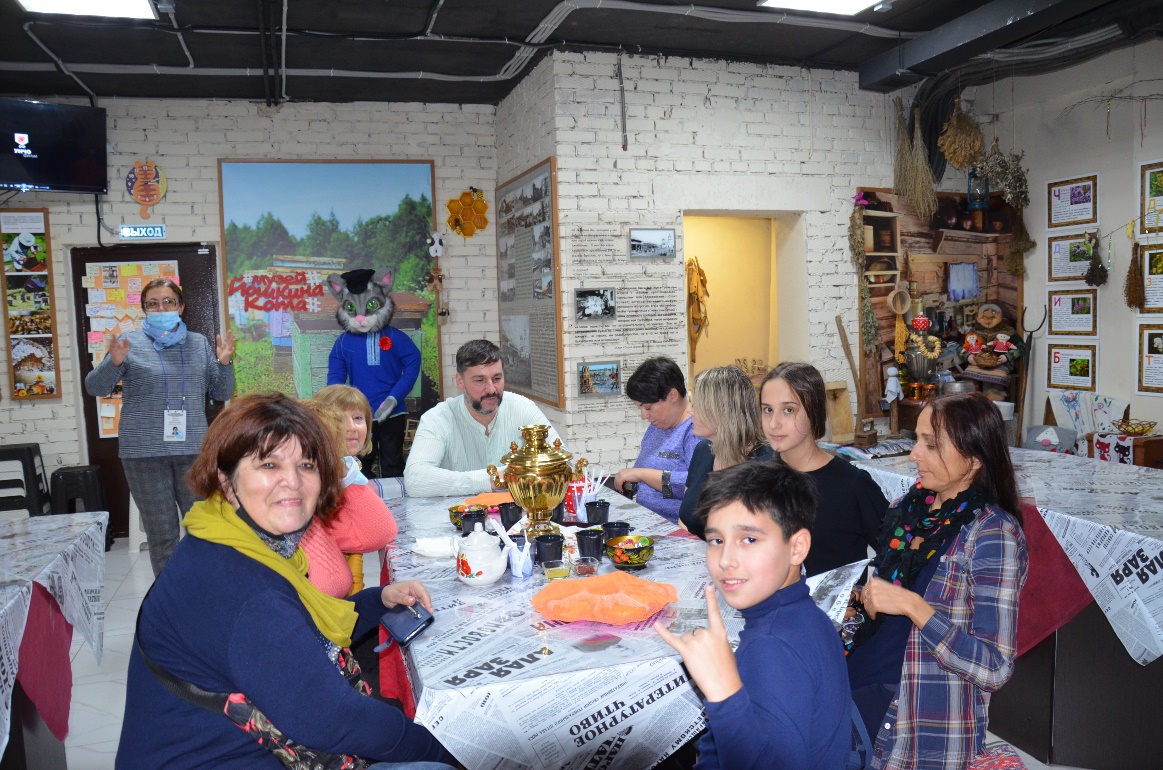 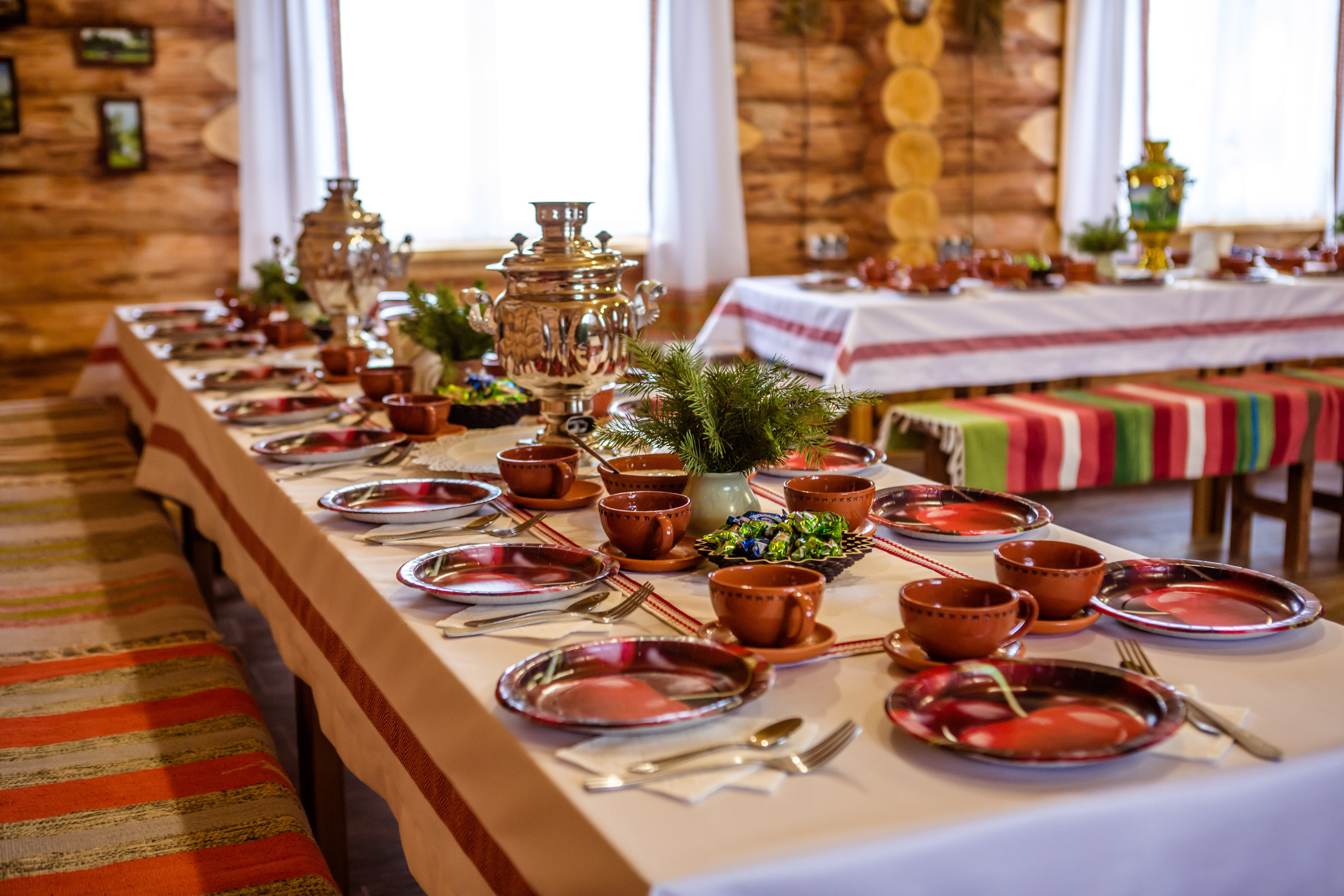 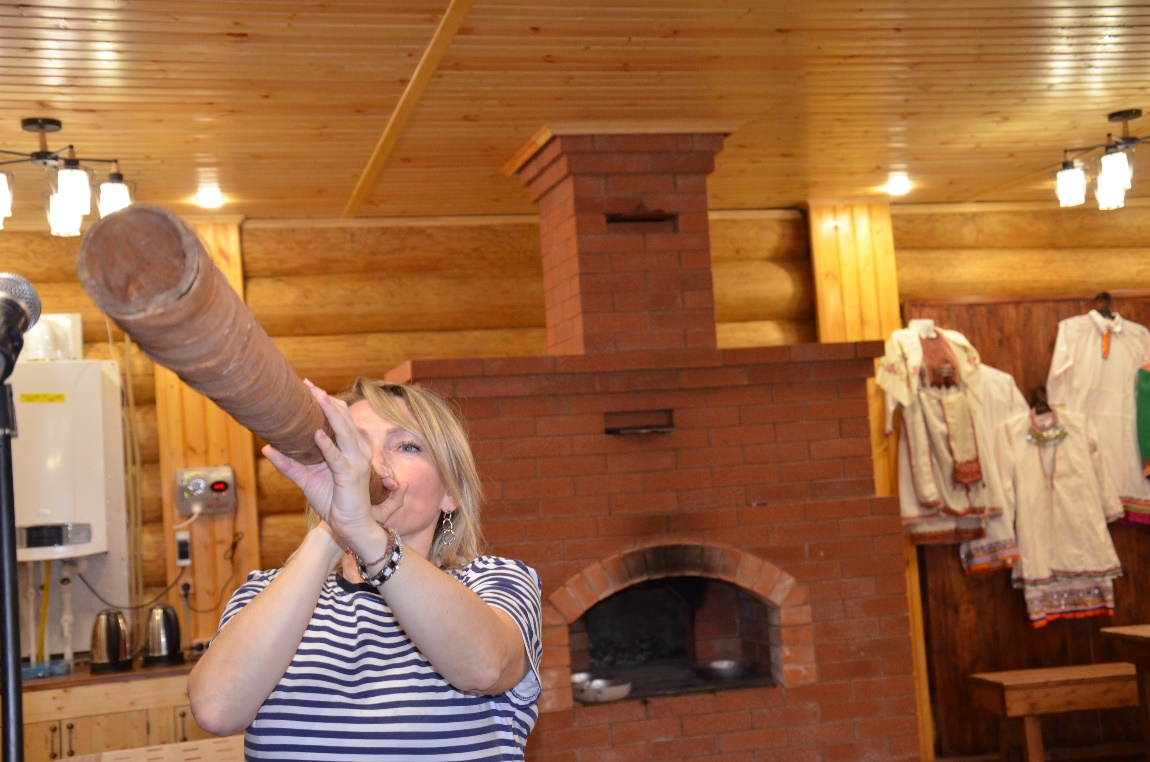 2 ДЕНЬ
ПОЕЗДКА В ЭТНОКОМПЛЕКС
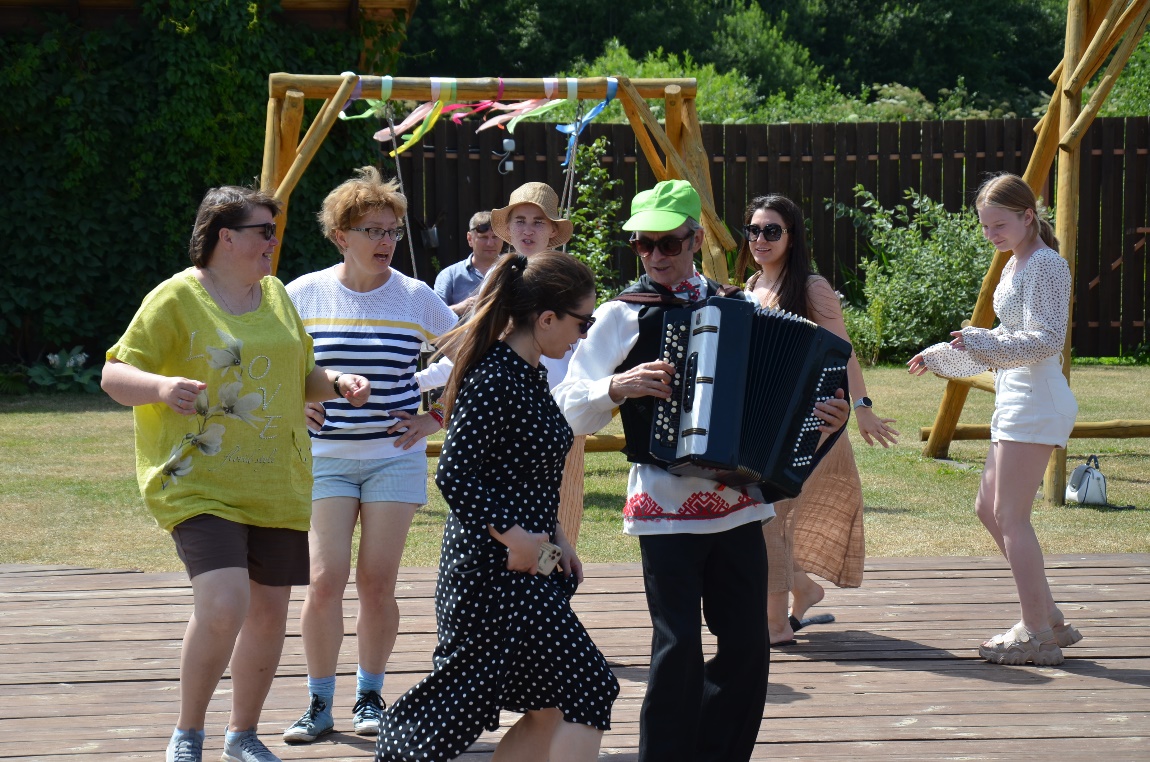 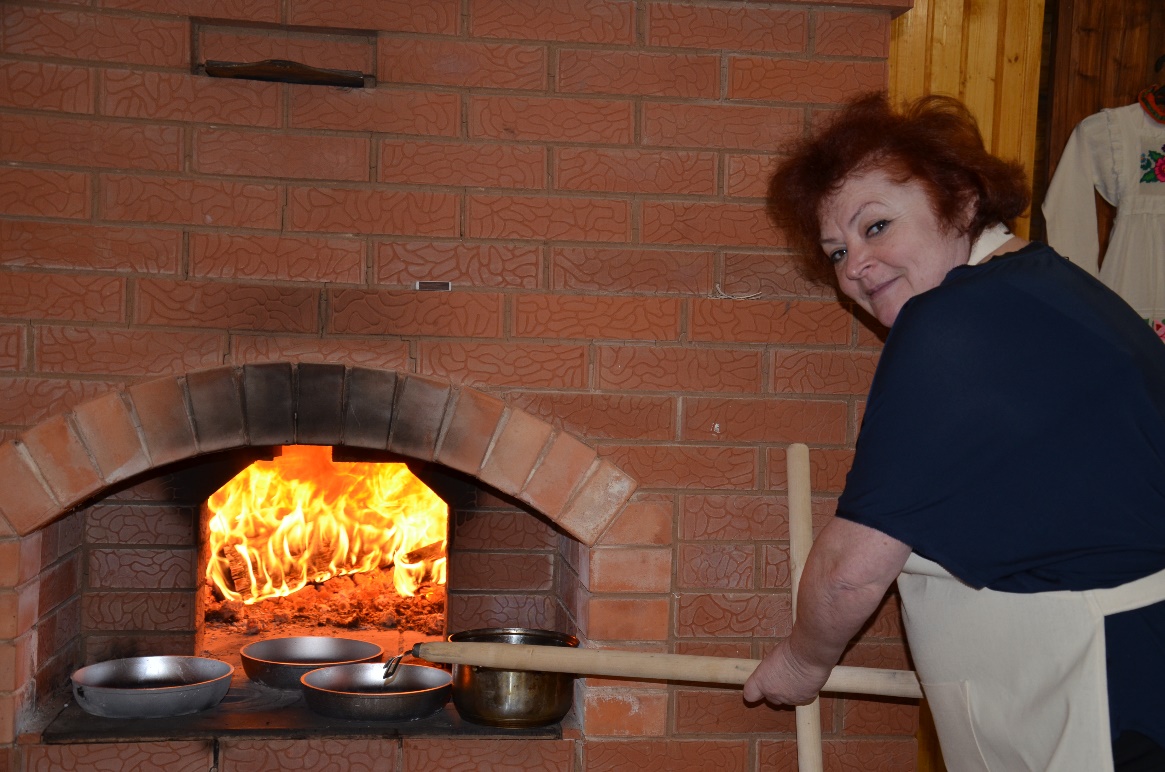 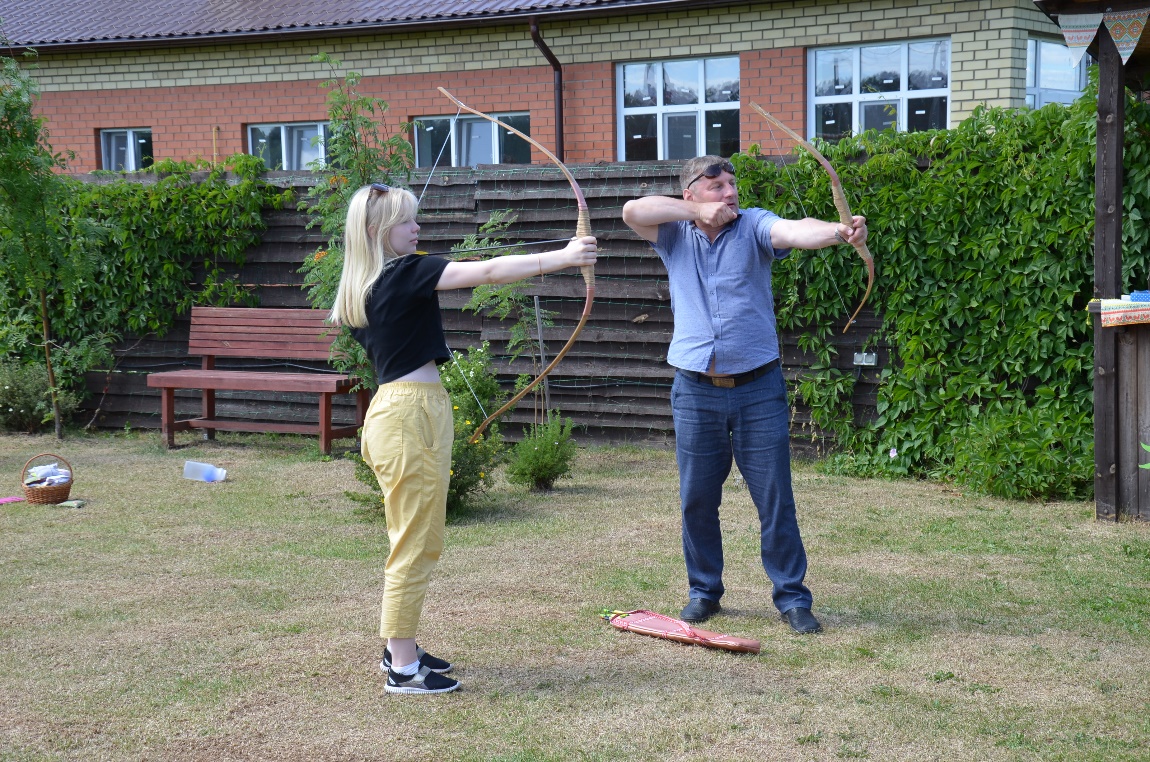 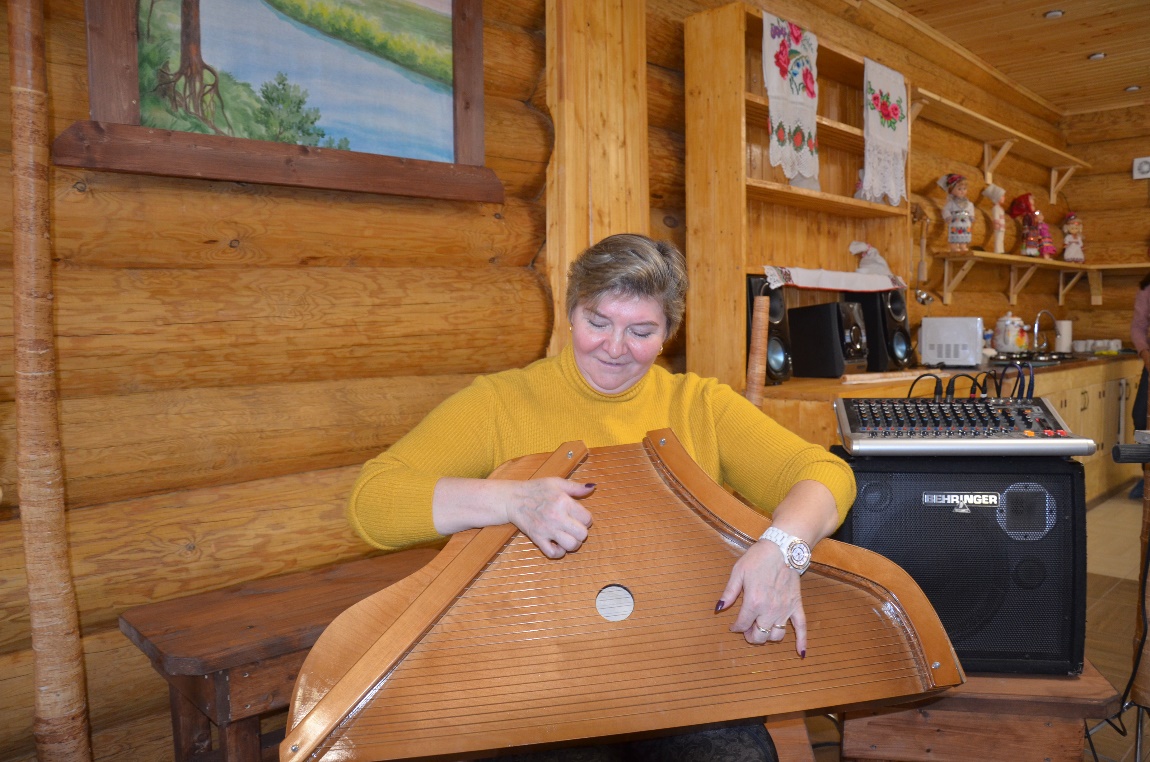 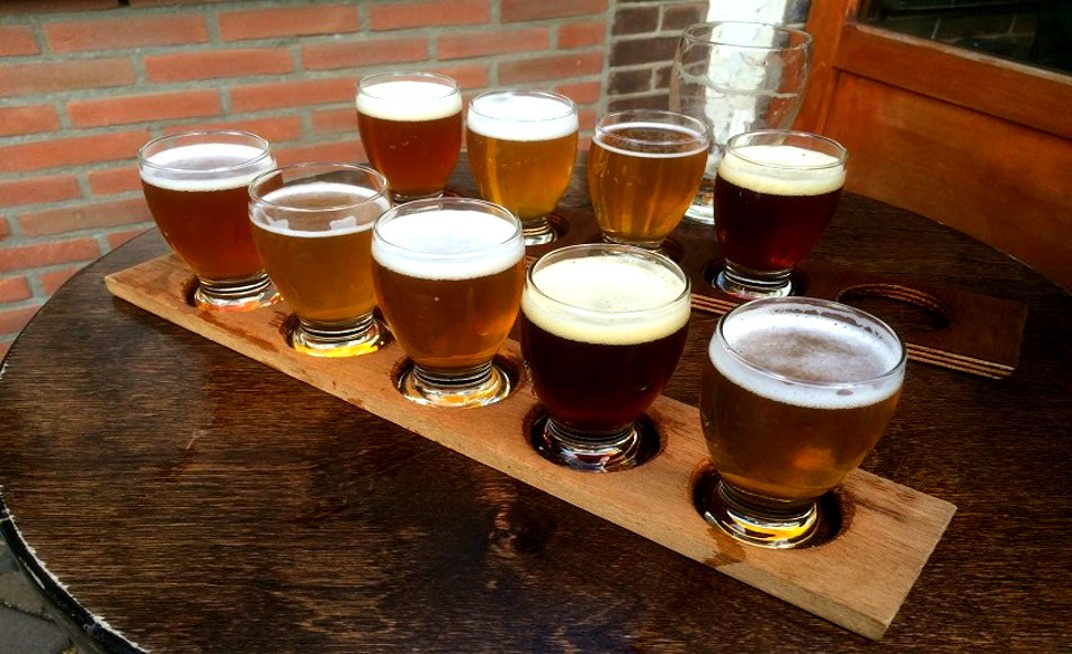 ОБЕД С ДЕГУСТАЦИЕЙ ПИВНЫХ КОКТЕЙЛЕЙ
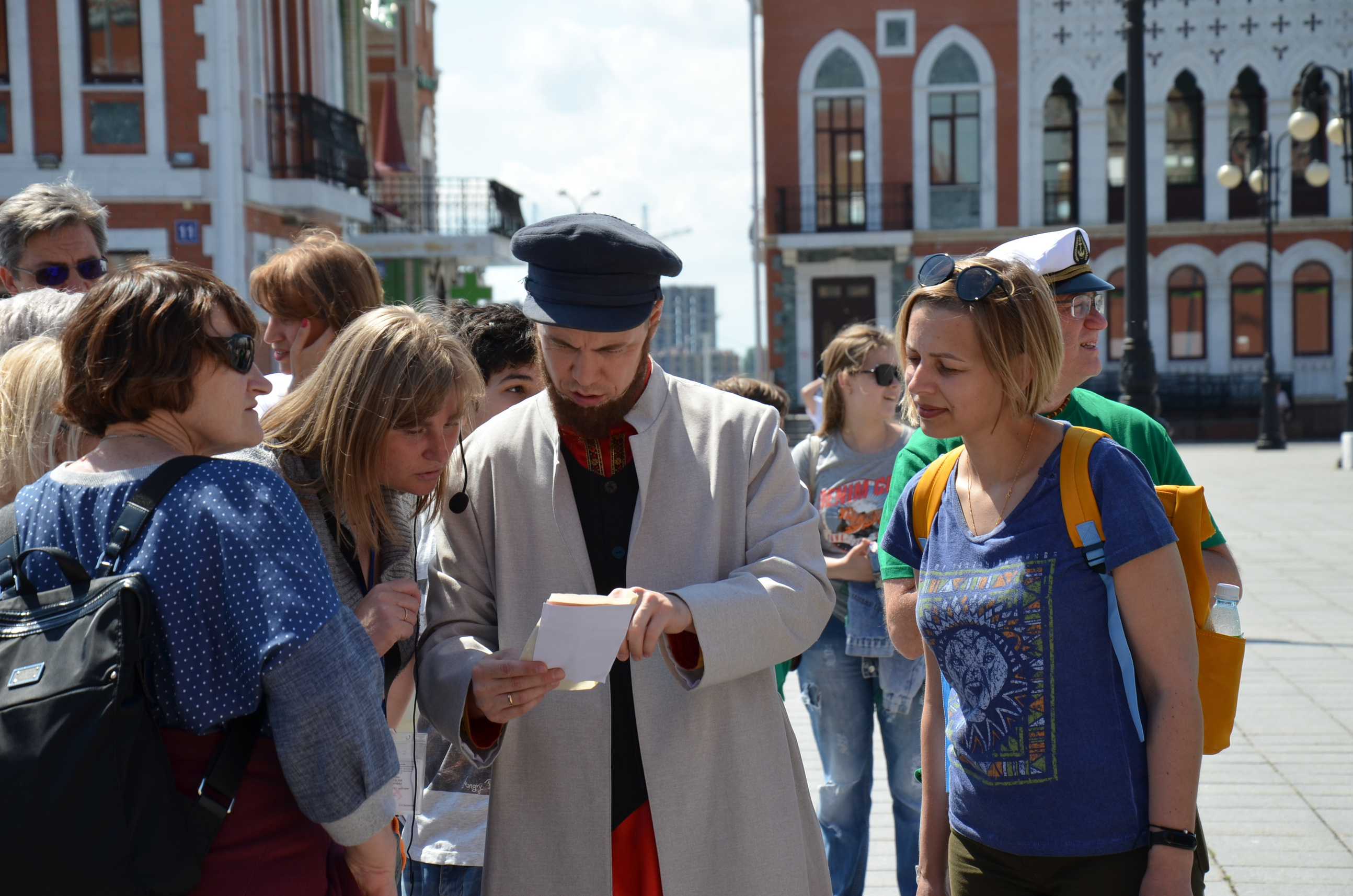 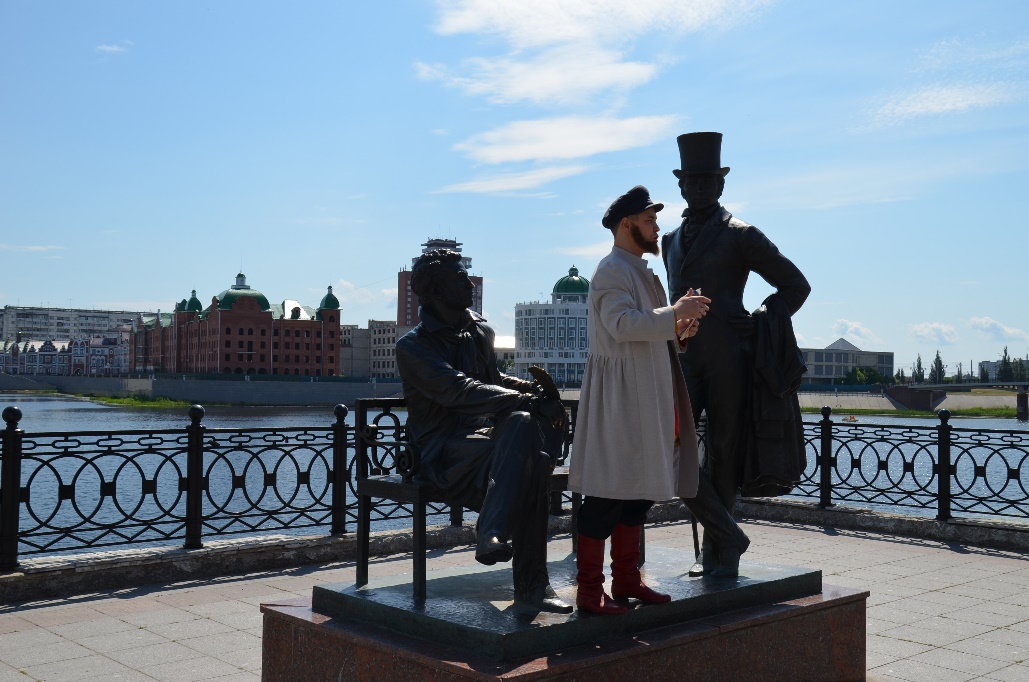 ИММЕРСИВНАЯ ЭКСКУРСИЯ-КВЕСТ "ПРИЗРАК СТАРОГО ТЕАТРА"
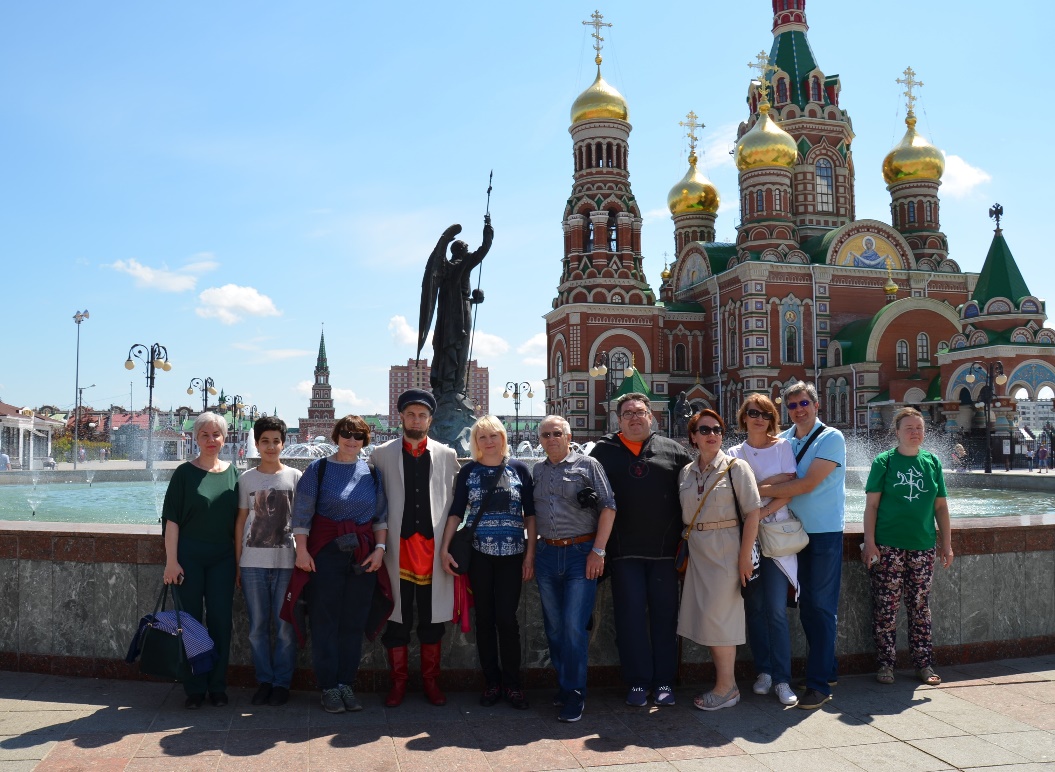 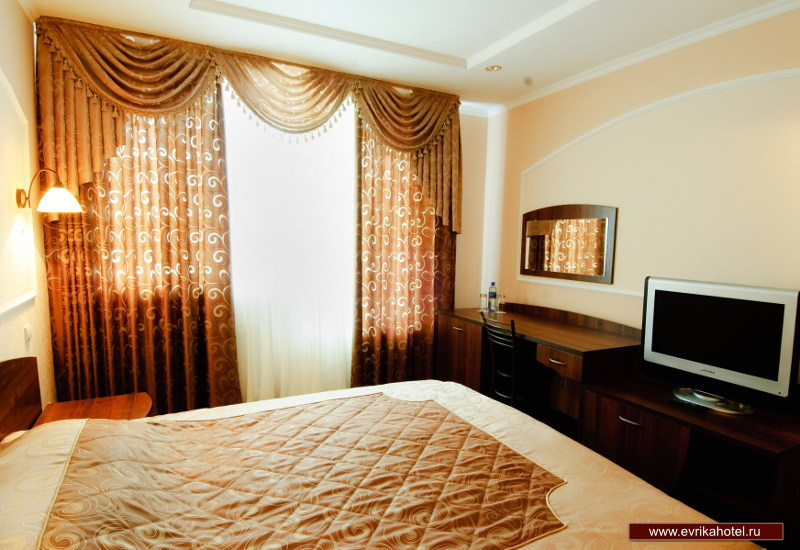 ПРОЖИВАНИЕ В КОМФОРТАБЕЛЬНОЙ ГОСТИНИЦЕ "ЭВРИКА"
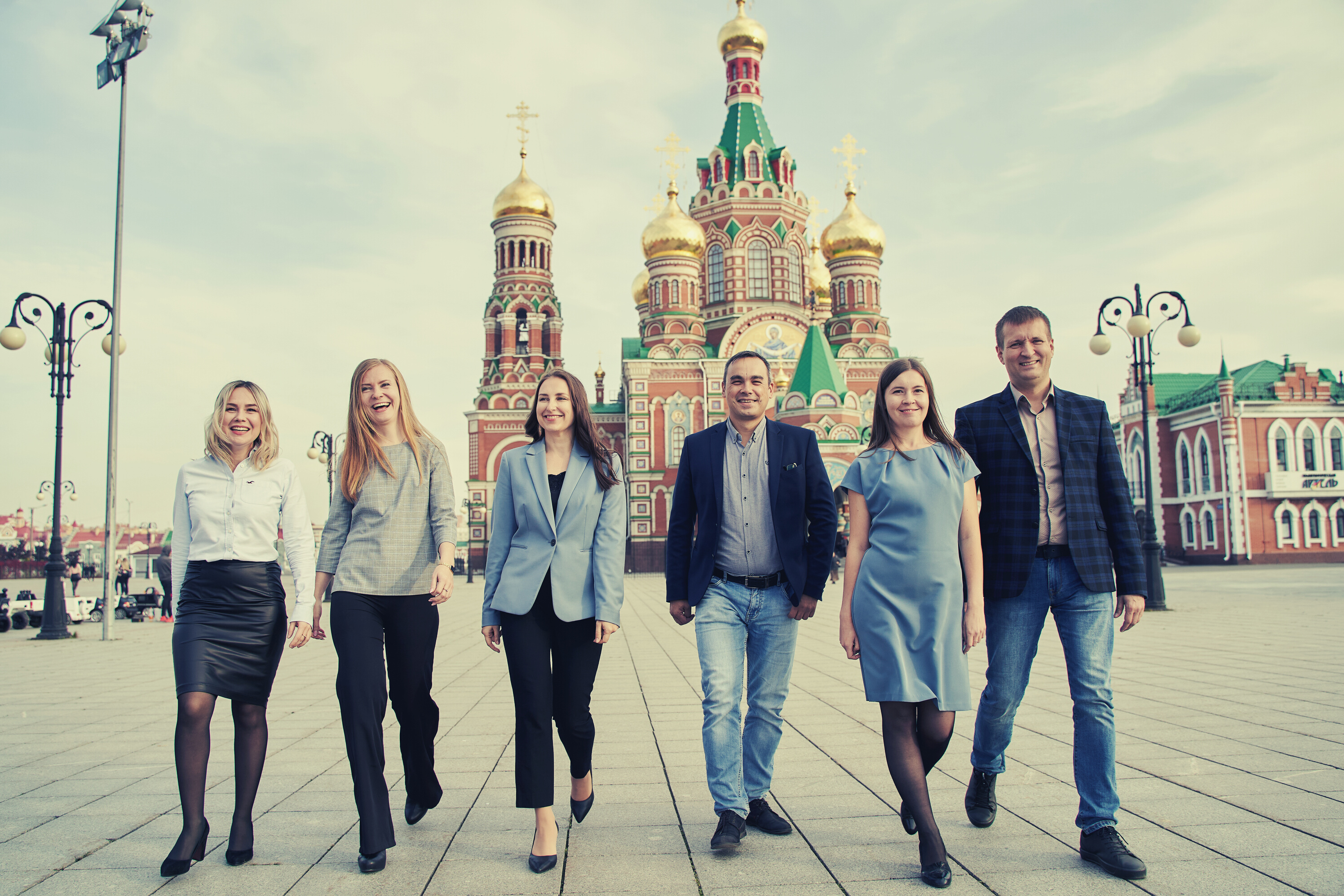 АДРЕС
ТУРОПЕРАТОР ШЕЛКОВЫЙ ПУТЬ
WWW.SILKWAY12.RU
ТЕЛЕФОН:
(8362) 42-64-99
ЭЛЕКТРОННЫЙ АДРЕС
VK: https://vk.com/silkway12
instagram: @silkway12

E-MAIL: ANSAR11@MAIL.RU
НАШИ КОНТАКТЫ: